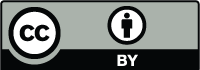 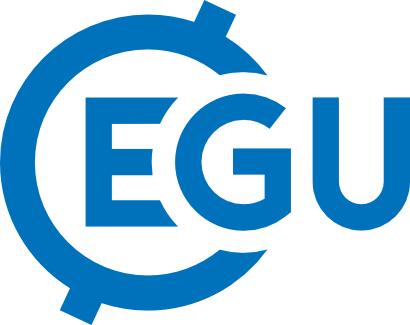 MODEL ADEQUACY METRICS FOR FLOW PREDICTIONS IN UNGAUGED BASINS

Cristina Prieto(1,2,3) , Nataliya Le Vine(2,4), Dimitri Kavetski(5), Eduardo García(1), César Álvarez(1), & Raúl Medina(1)

(1)IHCantabria, Spain (prietoc@unican.es), (2) Imperial College London, U.K (c.prieto13@alumni.imperial.ac.uk), 
(3) Bristol University, U.K.(4) Swiss Re, Armonk, NY, USA, (5) University of Adelaide (Australia)
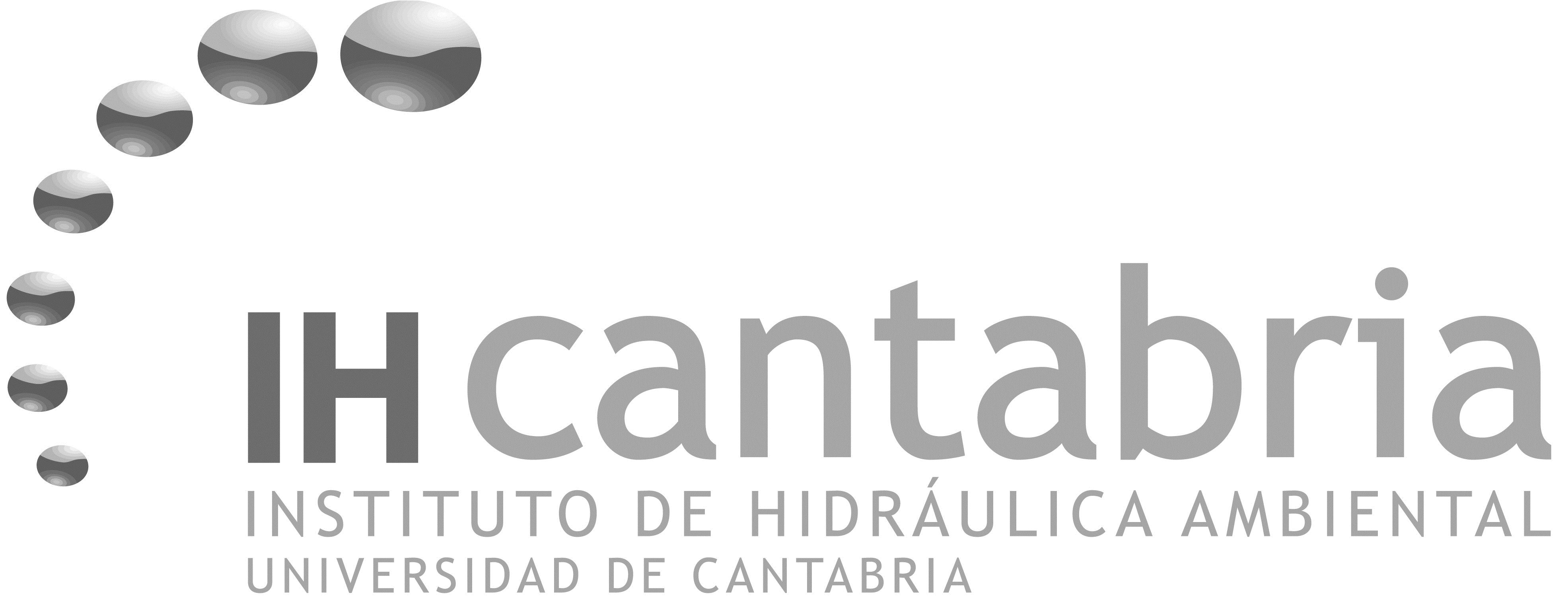 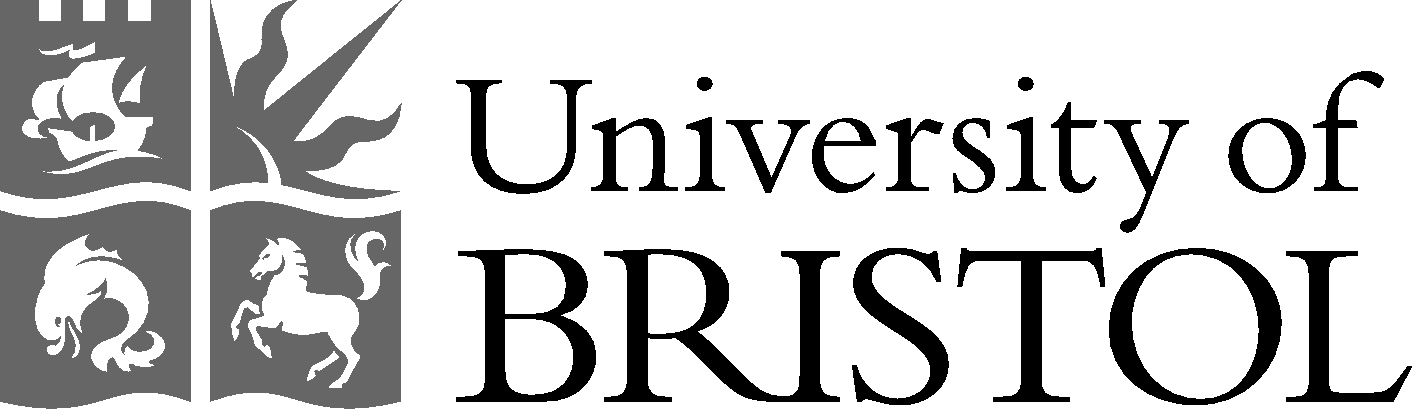 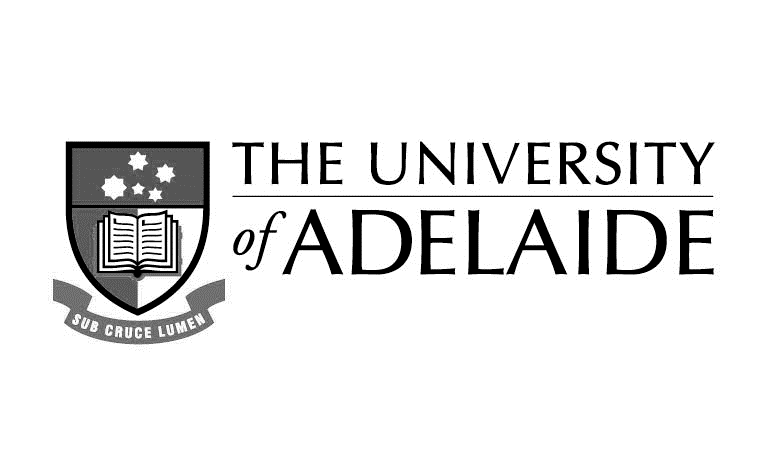 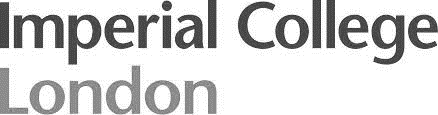 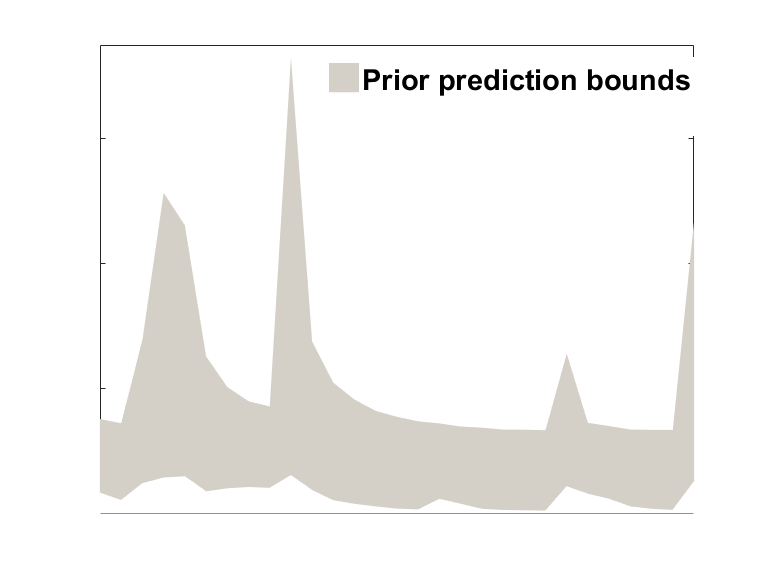 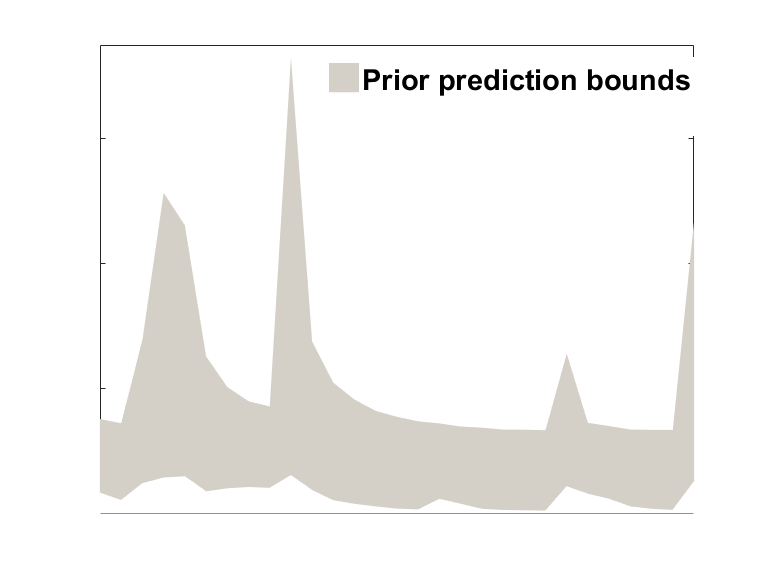 Flow
1. HYDROLOGICAL MODEL
time
Select hydrological model







(b) Select flow indices                      & catchment descriptors 

Calculate            &           in gauged catchments

Calculate            in ungauged catchment(s)

(c) Project obs indices into
1
n
2
n-1
2. HYDROLOGICAL INDICES & CATCHMENT DESCRIPTORS
n-1
n
2
…
3. REGIONALIZATION
Regionalization Model: 
RFs Regression
Ungauged
(d) Construct probabilistic regionalization model R using observed flow index PCs 






(e) Estimate         in ungauged catchment(s)
Gauged catchments
d1
pdf
d
Regionalization Model: 
RFs Regression
Ungauged catchment
d
du
pdf
4. MODEL ADEQUACY TESTING IN A GIVEN CATCHMENT
1. Construct p(z|H)
2. Fit k = 1, K Gaussians
3. Calculate Ak and Amax
4. Calculate 
5. If  >0.05  
    DistanceTest passed
95% prob contour
(f) DistanceTest

Is hydrological model likely to reproduce         ?

       Check p-value  > 0.05

(g) InfoTest

Does hydrological model add information w.r.t. prior knowledge about         ?

       Check Bayes factor BF > 1

If tests failed, revise steps (a)-(e)
If tests passed, continue with predictions in the time flow space
DistanceTest
InfoTest
1. Construct p(z|H)
2. Construct p(z)
3. Calculate BFH
4. If BFH > 1 InfoTest passed
APPLICATION TO CATCHMENTS IN NORTH OF SPAIN
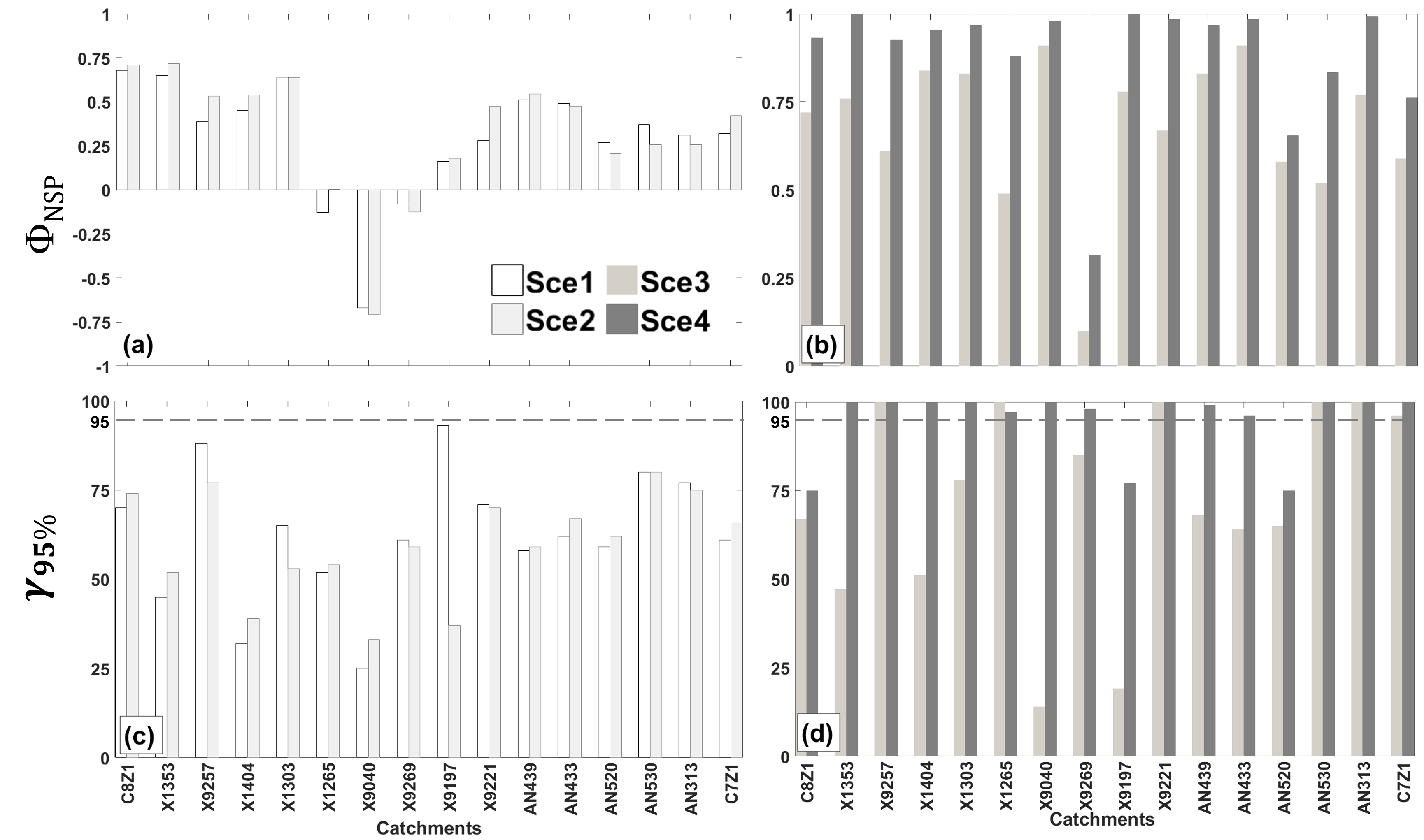 Sce1: observed data
Sce2:  improved regionalization 
(accurate & noise reduced)
Sce3: hydrological model is error free
Sce4: combination of Sce2 & Sce3

For an adequate hydro model, 
  improvements in the regionalization improves flow predictions.

For an inadequate hydrological model, 
   improvements in the regionalization don’t systematically 
   propagate into improved flow predictions.
CONCLUSIONS
The first four flow indices PCs regionalized via RFs provide enough information for predictions in ungauged basins

The adequacy tests using flow indices:
Are indicative of model performance for flow time series prediction;
 Allow identifying a source of predictive error: hydrological model, regionalization model, or both.
Prieto, C., Le Vine, N., Kavetski, D., Garcia, E., & Medina, R. ( 2019). Flow prediction in ungauged catchments using probabilistic Random Forests regionalization and new statistical adequacy tests. Water Resources Research, 55. https://doi.org/10.1029/2018WR023254